Jenn Riley
Metadata Librarian
Indiana University Digital Library Program
Imagining the next generation of online Magic Lantern materials
Early efforts
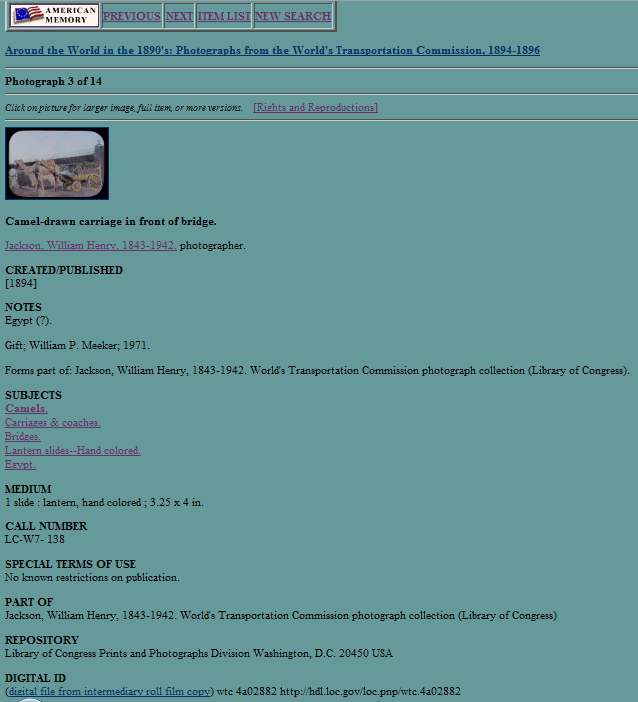 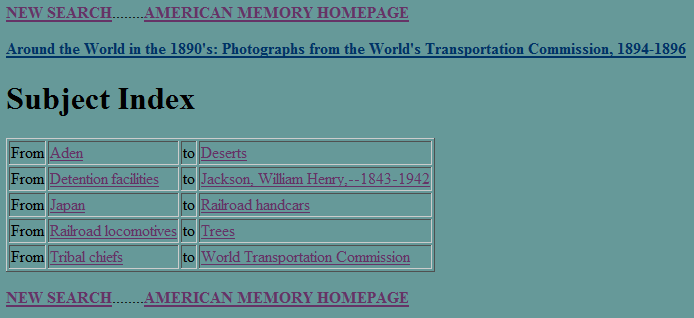 We’re looking to build a useful online service
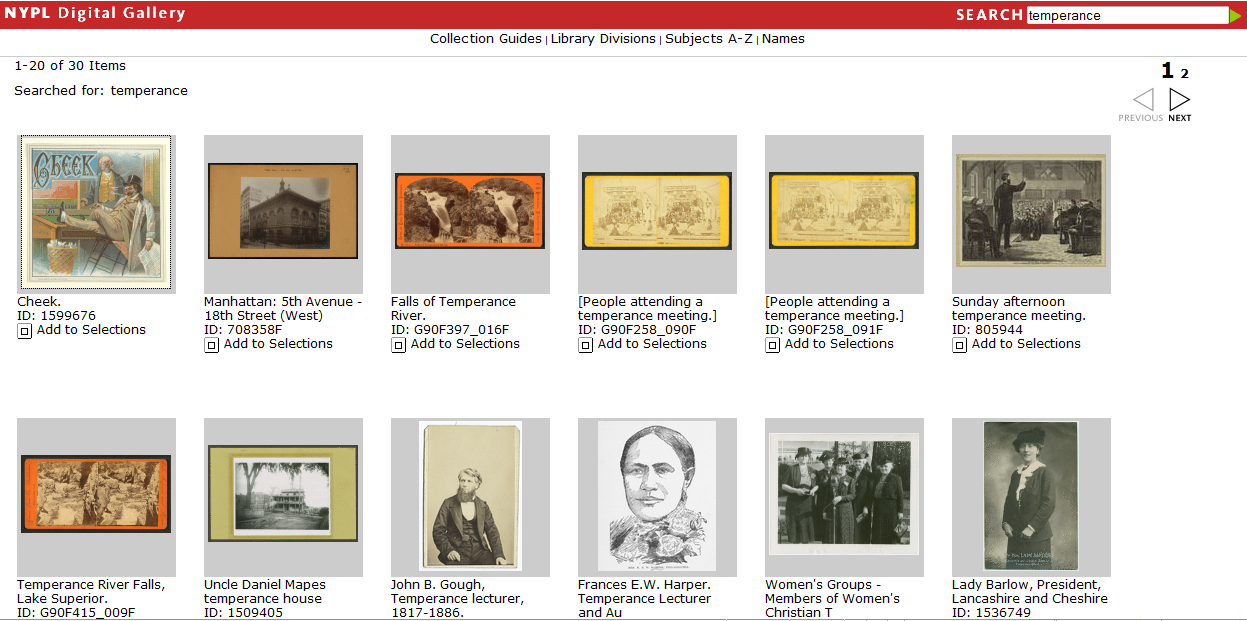 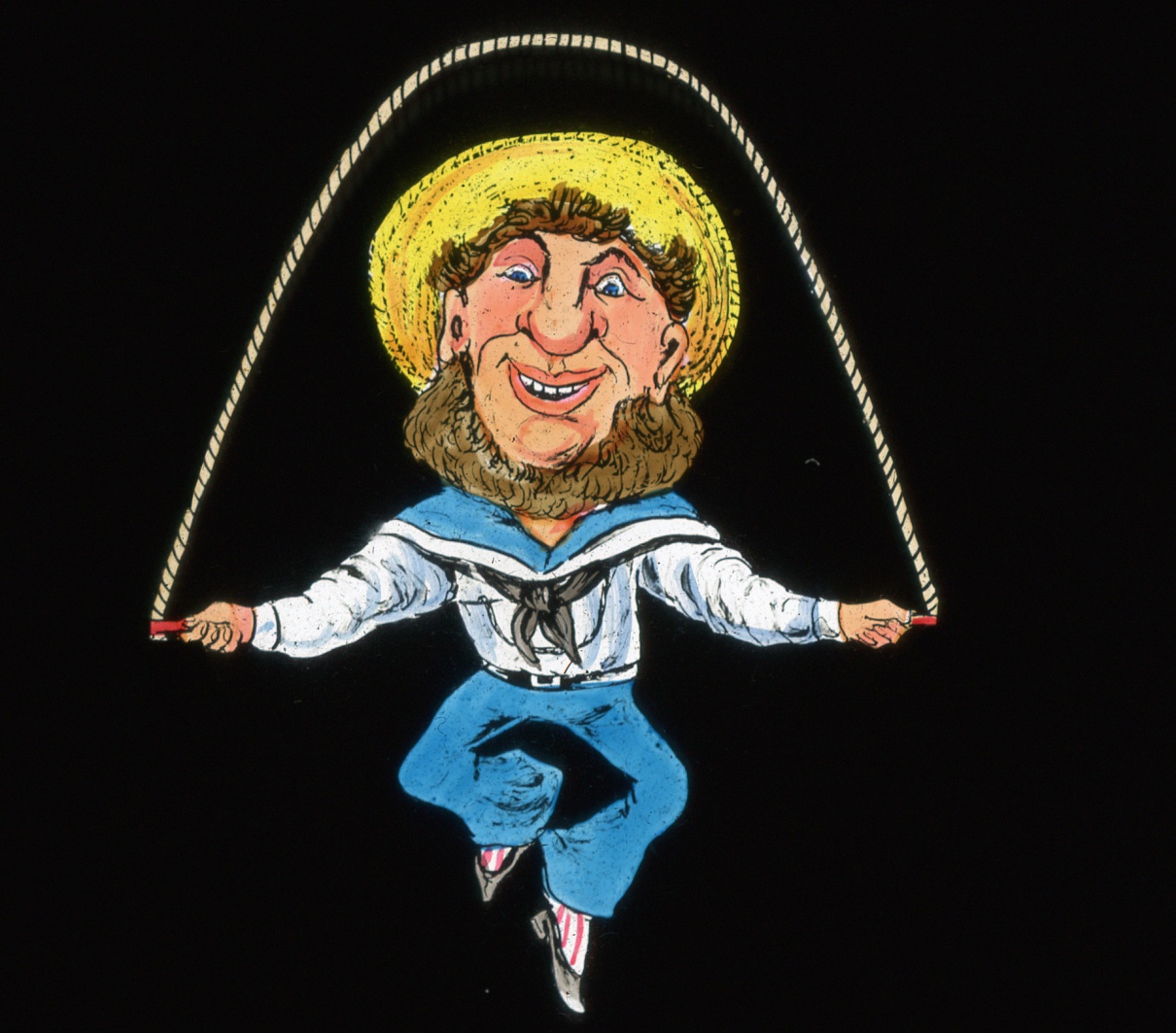 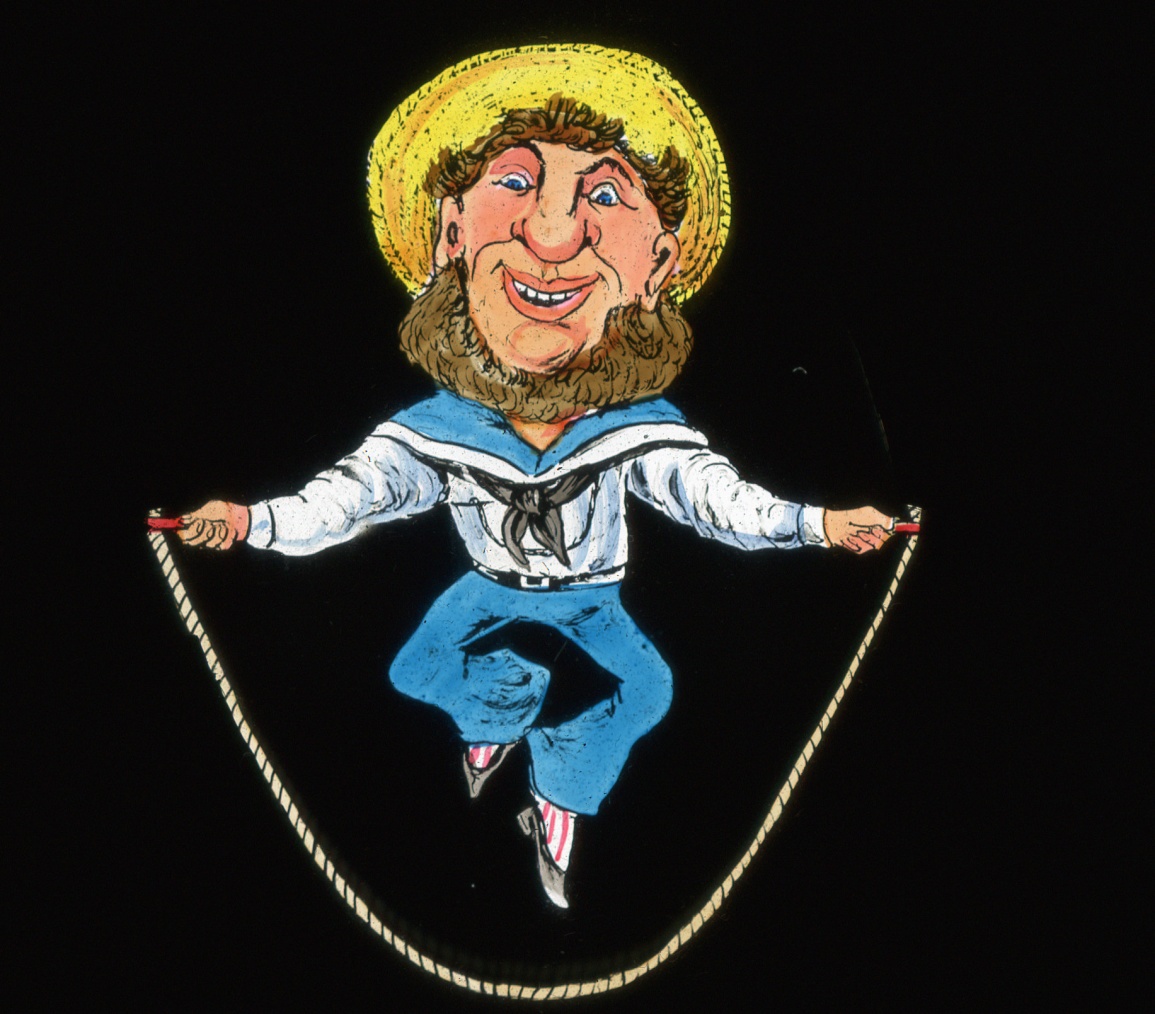 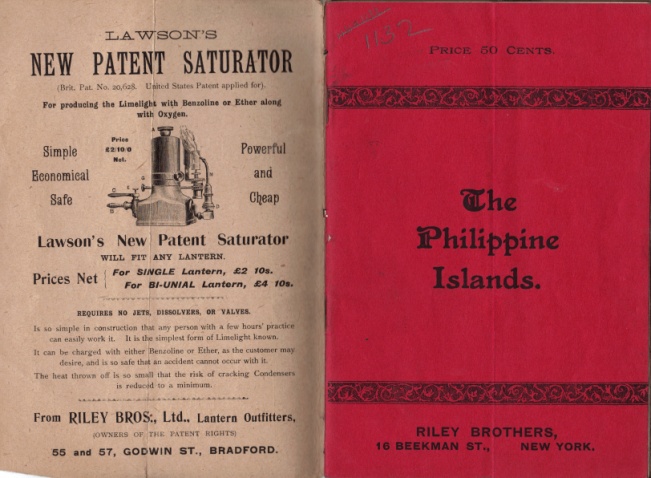 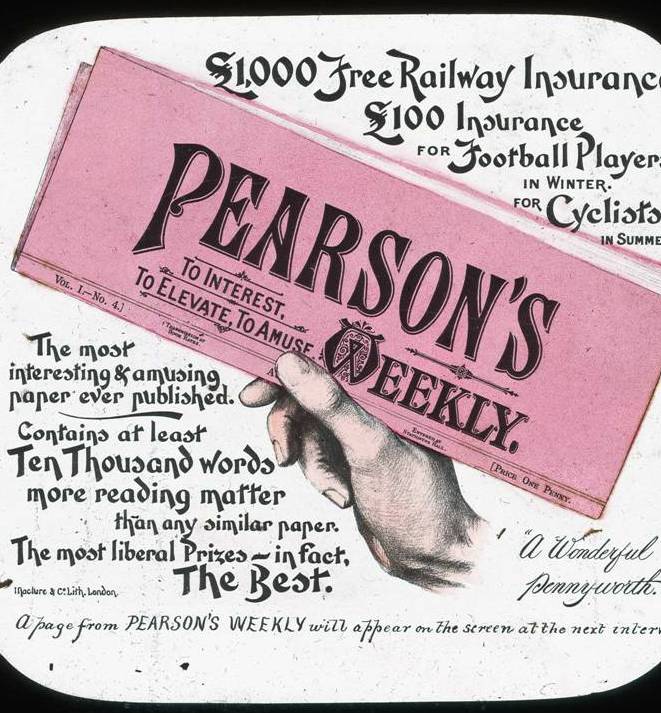 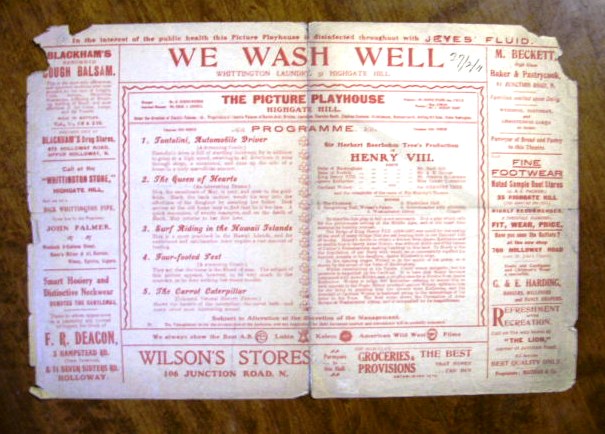 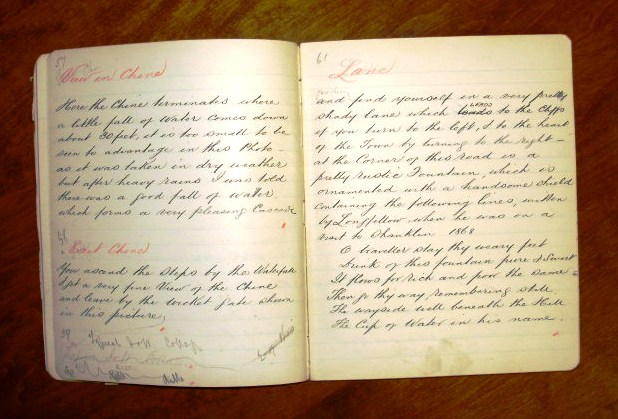 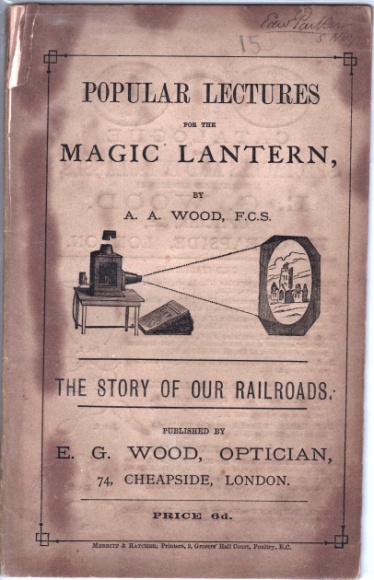 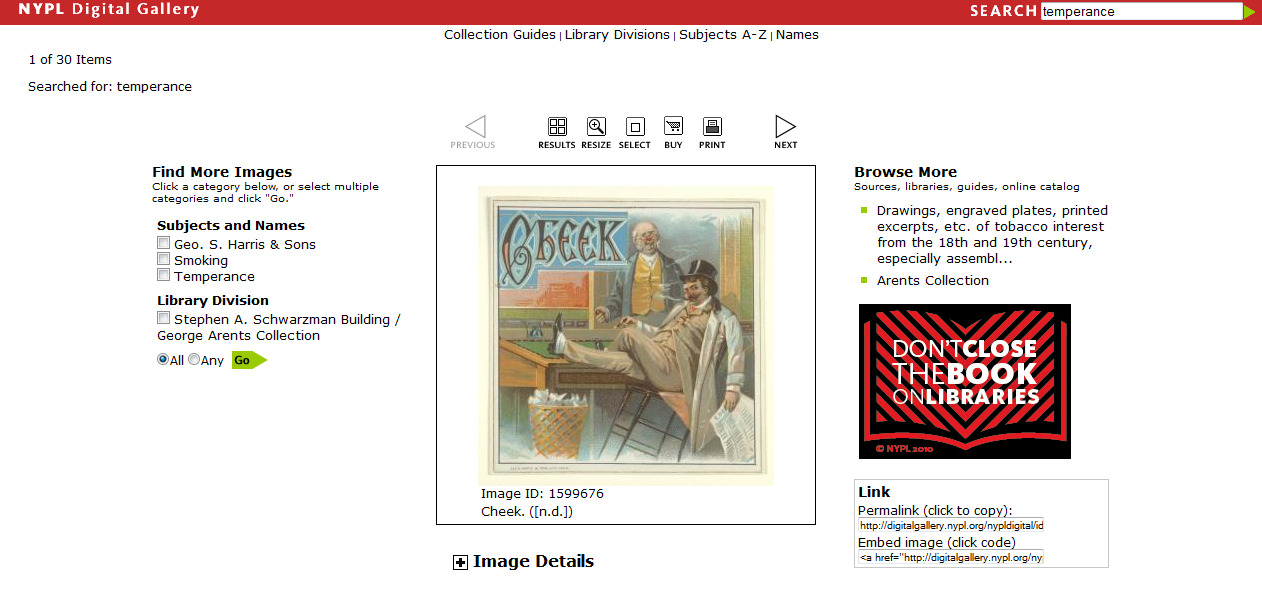 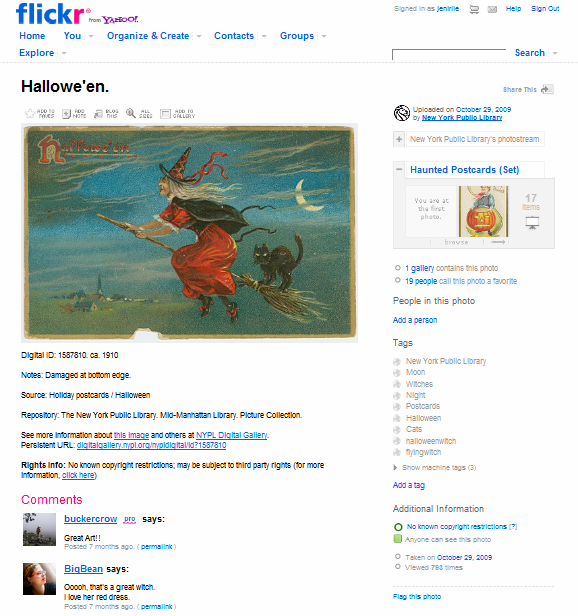 What can libraries provide?
Sustainability (or at least helping along this path)
Technical expertise
Interoperability
Access to additional funding sources
Basically… partners.
Current grant application
Will learn of funding decision in Sept. 2010
Project will last from Oct. 1, 2010 – Sept. 30, 2013
Will incorporate content from David Francis collection, and others
Site will allow user generation of content: slide shows, analytical text, etc.
Will develop site governance model to mediate user contributions 
IU Libraries and IDAH providing technical support, content delivery, and tool building
Most important role for the community:
Build and participate in the site governance process